Ethics and Deontology
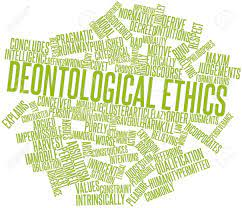 الاخلاقيات و الاداب الحامعية
COURSE DESCRIPTION
University of Abdelhafid Boussouf Mila
Teacher: Mrs  samira kennouche  
Subject: Ethics and Deontology
Grade: 1st year common core science and technology
SEMESTER: 1st
Description of the Content: Theoretical.
Credits: 01   Coefficient: 01
ACADEMIC YEAR: 2023/2024
Department of Science and Technology.
Course Contents:
Chapter 01.Fundamental concept
Definition
Distinction between the different concepts
Chapter 02.University franchise
Concept of university franchises
Actors of Campus University
Chapter03 University Charter of Ethics and Deontology 
Right of student
Duties of student
Teacher’s rights
Obligation of the research professor
Obligation of administrative and technical staff
Chapter 04.University values
Social values
Community values
Professional values
Chapter 04
University values
Values Definition
Values are defined in Organizational Behavior as the collective conceptions of what is considered good, desirable, and proper or bad, undesirable, and improper in a culture . Values are used to characterize cultural groups, societies, and individuals, to trace change over time,
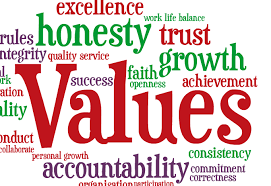 Values for the university القيم للجامعة
Universities are institutions whose role is to provide education. This approach to teaching and learning is based on values and ethics.
Universities also interact with society. In view of their multiple missions and their impact on the economy and society in general   the many challenges they face in order to exist, the university must define the values it has to represent and inculcate them in its members: students, teachers, administrative and technical staff.
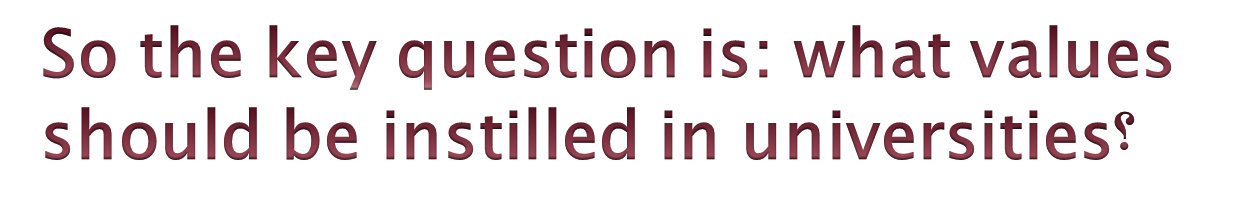 لذا فإن السؤال الأساسي هو: ما هي القيم التي ينبغي غرسها في الجامعات؟
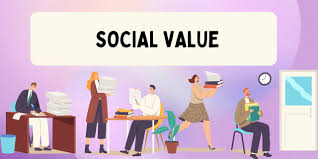 Social Values
As institutions created by the state, Algerian universities are eminently social institutions. As such, they are fundamentally involved in the future of the project that society has set itself
the fundamental values on which all human society is based.
The social values are
Education: التربية
- Culture: ثقافة
- Multiculturalism: التعددية الثقافية
- Work: عمل
- Technological development
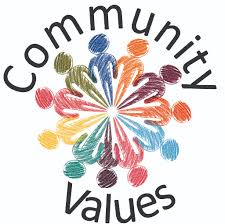 Community values
Members of the university community are committed to developing and promoting the fundamental values that underpin any community.
The community values are
Loyalty: وفاء
Solidarity: التضامن
Dialogue: الحوار
Commitment: التزام
Collaboration: تعاون
Professional values
The general mission of higher education institutions includes individual and collective development and human progress. In accordance with their educational mission, these higher education institutions must therefore promote the fundamental values which are the basis of all professional education
The professional values are
Scientific and academic integrity: النزاهة العلمية والأكاديمية
Transparency: الشفافية
Continuity: الاستمرارية
Efficiency: كفاءة
Diligence: اجتهاد
Confidentiality: سرية
Accountability: المساءلة:
Freedom of teaching and research